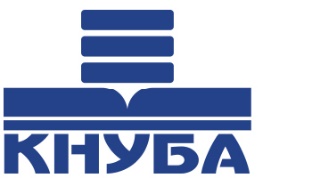 Київський національний університет будівництва і архітектури
Аспірантура
PhD
Перші кроки здобувача
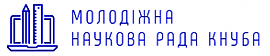 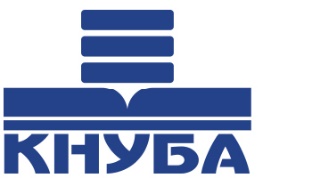 PhD
Закону України «Про освіту»; 
Закону України «Про вищу освіту»; 
Закону України «Про наукову і науково-технічну діяльність»;
Постанови Кабінету Міністрів України № 261 від 23 березня 2016 р. «Про затвердження Порядку підготовки здобувачів вищої освіти ступеня доктора філософії та доктора наук у вищих навчальних закладах (наукових установах); 
Положення про організацію навчального процесу у Київському національному університеті будівництва і архітектури, яке затверджено Вченою радою КНУБА від 19.04.2019 року, протокол №22.
Організація роботи в аспірантурі КНУБА здійснюється відповідно до:
Офіційні документи КНУБА: http://www.knuba.edu.ua/?page_id=106914
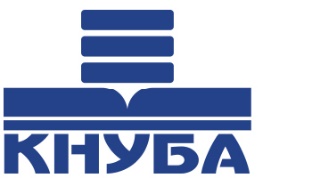 PhD
Відділ докторантури та аспірантуриКНУБА
головний корпус, кімната 222
e-mail: aspirantura@ukr.net
http://www.knuba.edu.ua/?page_id=28620
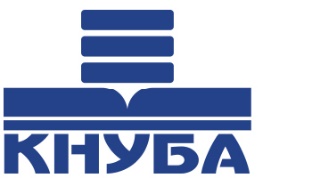 PhD
Підготовка в аспірантурі передбачає виконання освітньо-наукової програми
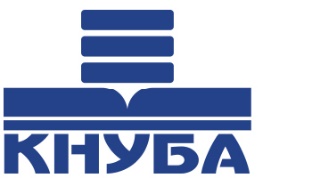 PhD
Підготовка в аспірантурі за роками навчання
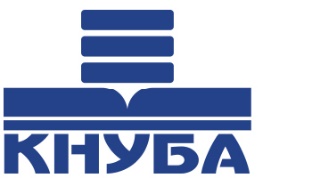 PhD
Структурно-логічна схема освітньо-наукової програми підготовки доктора філософії в КНУБА
Захист дисертації доктора філософії на разовій спеціалізованій вченій раді
Поточні атестації
Науково дослідницька робота
Підсумкова атестація
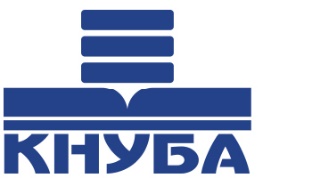 PhD
ПЕРШІ КРОКИ ПІСЛЯ ЗАРАХУВАННЯ
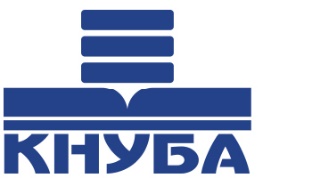 PhD
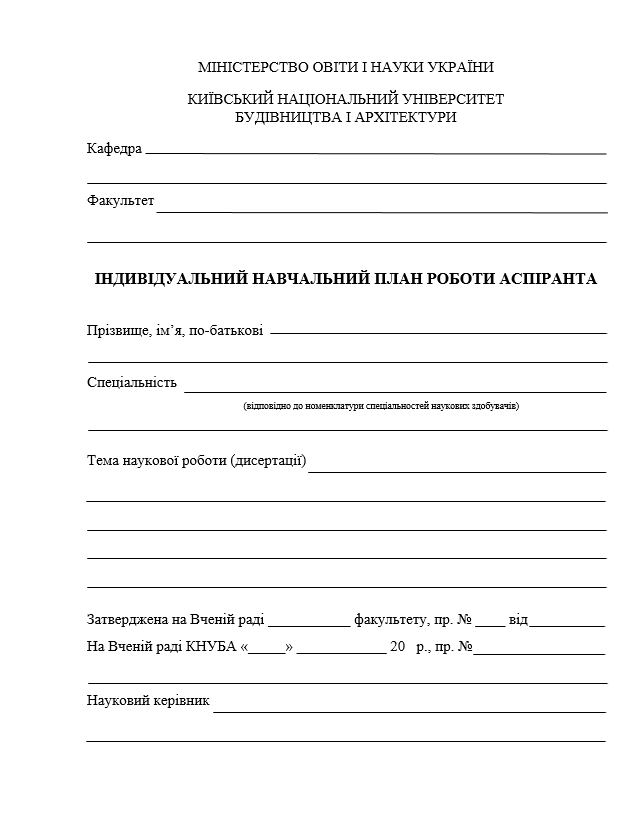 Зразок
ІНДИВІДУАЛЬНИЙ НАВЧАЛЬНИЙ ПЛАН РОБОТИ АСПІРАНТАІндивідуальний навчальний план роботи аспіранта заповнюється 1 раз на рік в жовтні.Атестація/звіт на кафедрі проводиться двічі на рік – в жовтні і квітні.Індивідуальний навчальний план роботи аспіранта та бланк атестації видаються відділом аспірантури.
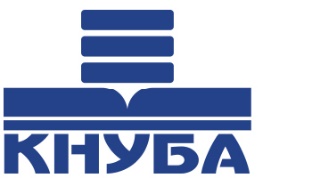 PhD
Зразок
Індивідуальний навчальний план аспірантаЗаповнюється аспірантом та узгоджується з науковим керівником на основі навчального плану (за роками навчання)
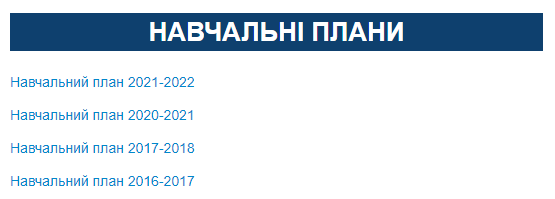 http://www.knuba.edu.ua/?page_id=107622
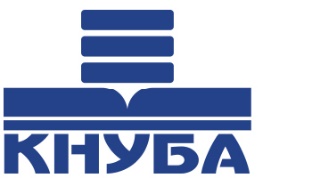 PhD
Зразок
Вибіркові дисципліниПерелік вибіркових дисциплін за роками навчання знаходиться на сайті КНУБА
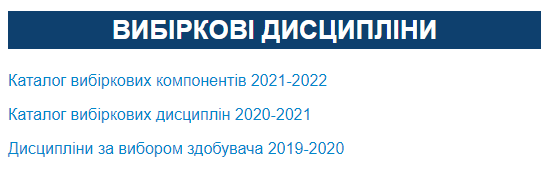 http://www.knuba.edu.ua/?page_id=107622
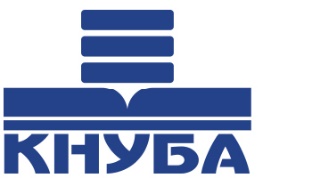 PhD
Індивідуальний план наукової роботи аспірантаШаблони індивідуальних планів знаходяться на сайті КНУБА
Зразок
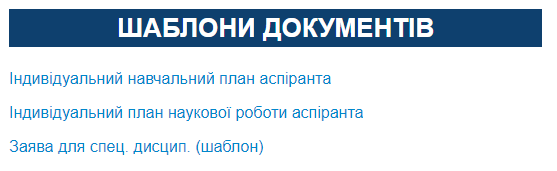 http://www.knuba.edu.ua/?page_id=68238
http://www.knuba.edu.ua/?page_id=107622
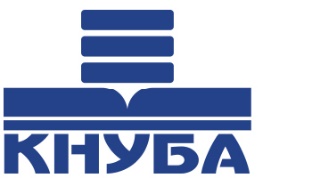 PhD
Кафедра економіки будівництва
Інформація про кафедри, що здійснюють підготовку аспірантів спеціальності 051 «Економіка»
Сайт: http://www.knuba.edu.ua/?page_id=37643
 Завідувач кафедри:  а. 405-а
 Викладацькі аудиторії кафедри: а. 314; а. 316; а. 405; а. 423-а
 Комп’ютерний кабінет кафедри: а. 320
Кафедра економічної теорії, обліку та оподаткування
Сайт: http://www.knuba.edu.ua/?page_id=37620
 Завідувач кафедри:  а. 337
Викладацькі аудиторії/ комп’ютерний кабінет кафедри: а. 335
Кафедра менеджменту в будівництві
Сайт: http://www.knuba.edu.ua/?page_id=25275
 Завідувач кафедри:  а. 601
 Викладацькі аудиторії кафедри: а. 601; а. 601-а
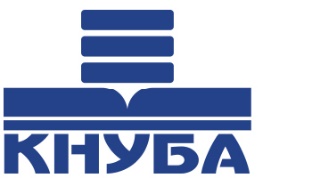 PhD
Бібліотека КНУБА
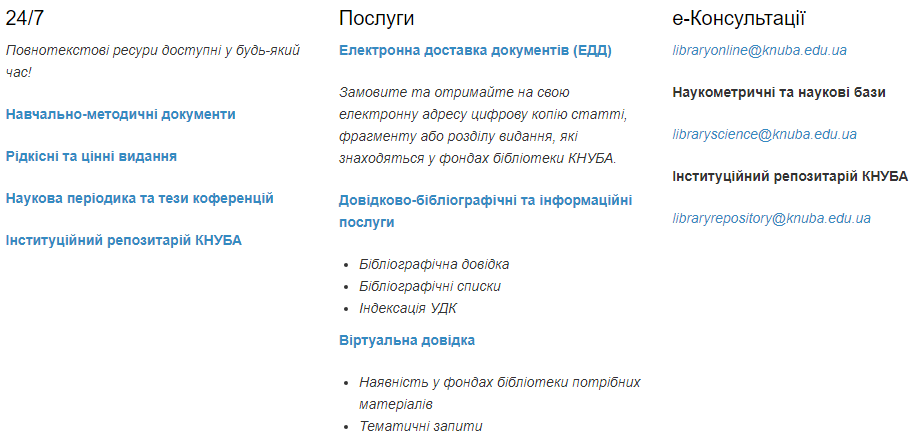 http://library.knuba.edu.ua/
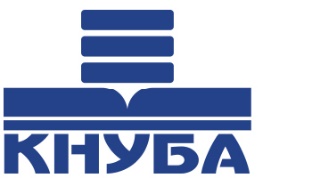 PhD
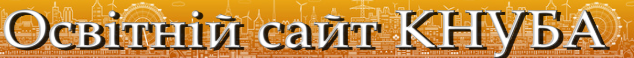 Освітній сайт КНУБА
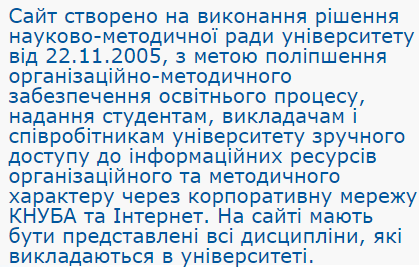 http://org2.knuba.edu.ua/
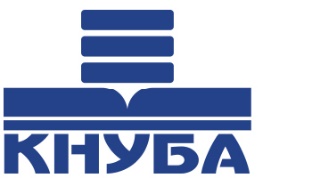 KNUCA HUB “Students UP” – це сучасний формат коворкінг зони, де студенти зможуть розвивати свої наукові здібності, працювати над startup-проектами, займатись кіберспортом, проводити зустрічі з професіоналами та відомими бізнесменами.
Запрошуємо в сучасний інтерактивний студентський простір KNUCA HUB!
Адреса: 
вул. Кривоноса 6 (гуртожиток №1) KNUCA HUB
Слідкуй за подіями KNUCA HUB на сторінках у facebook: 
https://www.facebook.com/Startup-Club-KNUCA-114701359930250/?ref=bookmarks
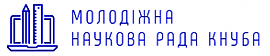 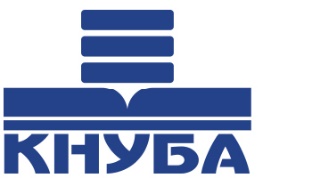 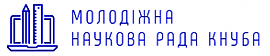 Молодіжна наукова рада КНУБА
http://www.knuba.edu.ua/?page_id=32752
https://www.facebook.com/groups/1964325090544160
Розроблено за ініціативою 
Молодіжної наукової ради КНУБА

Координатори:
Івахненко Ірина Сергіївна, голова Молодіжної наукової ради КНУБА
Бордюг Вікторія Миколаївна, аспірантка кафедри економіки будівництва